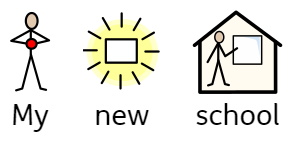 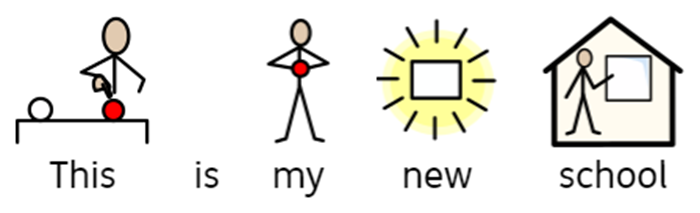 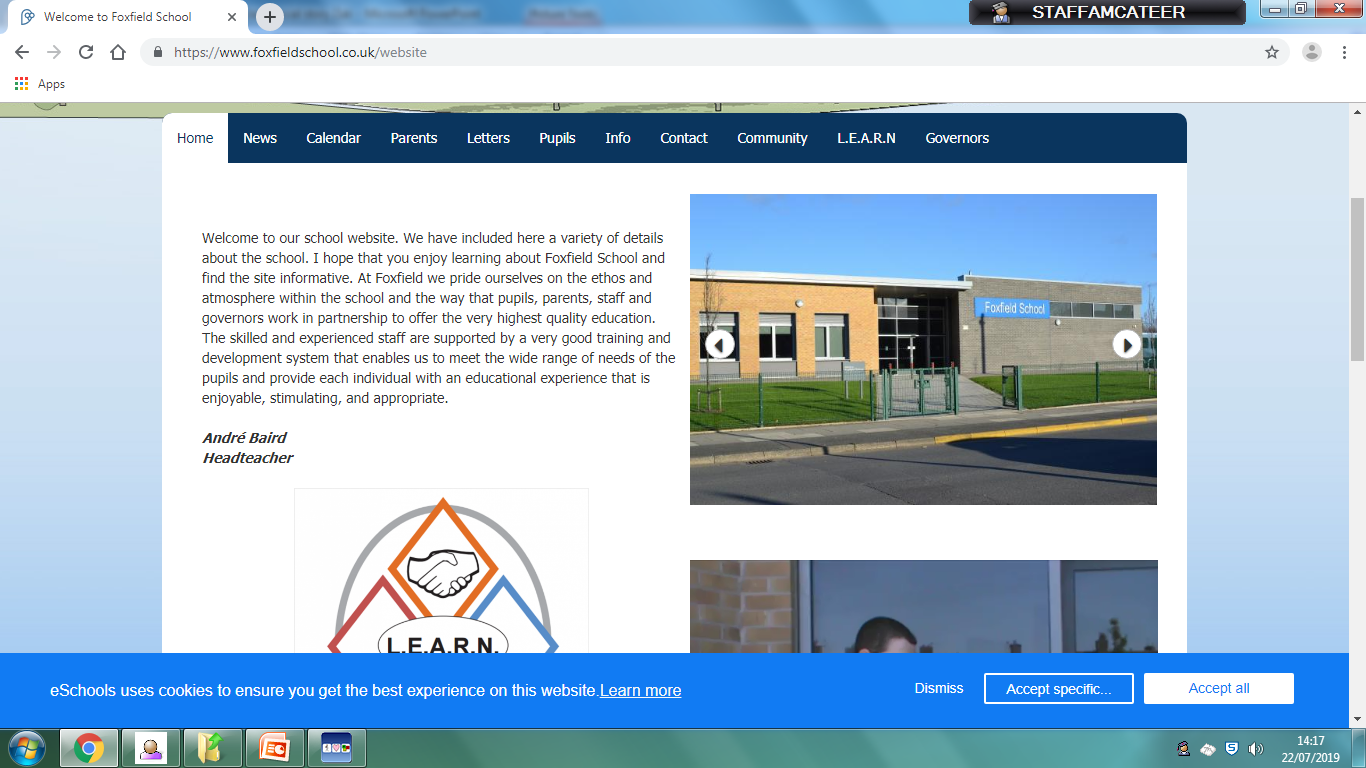 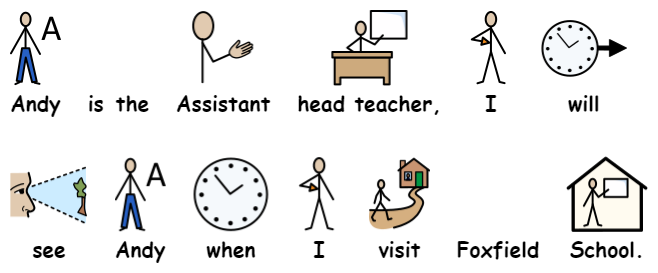 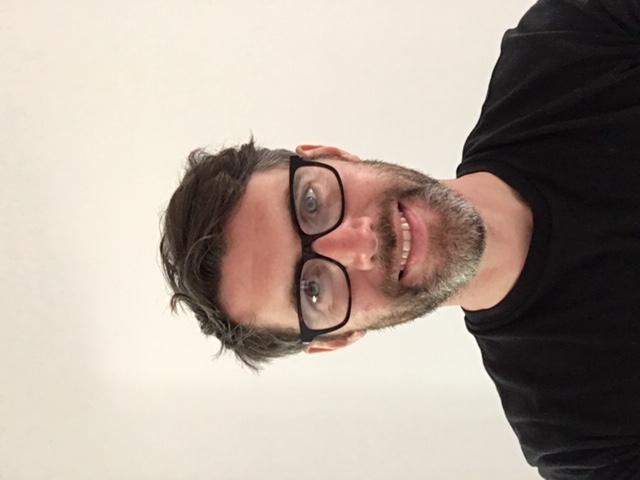 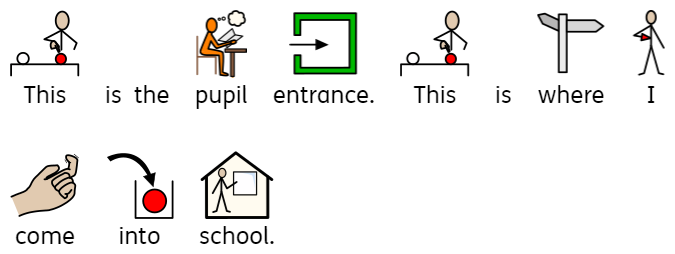 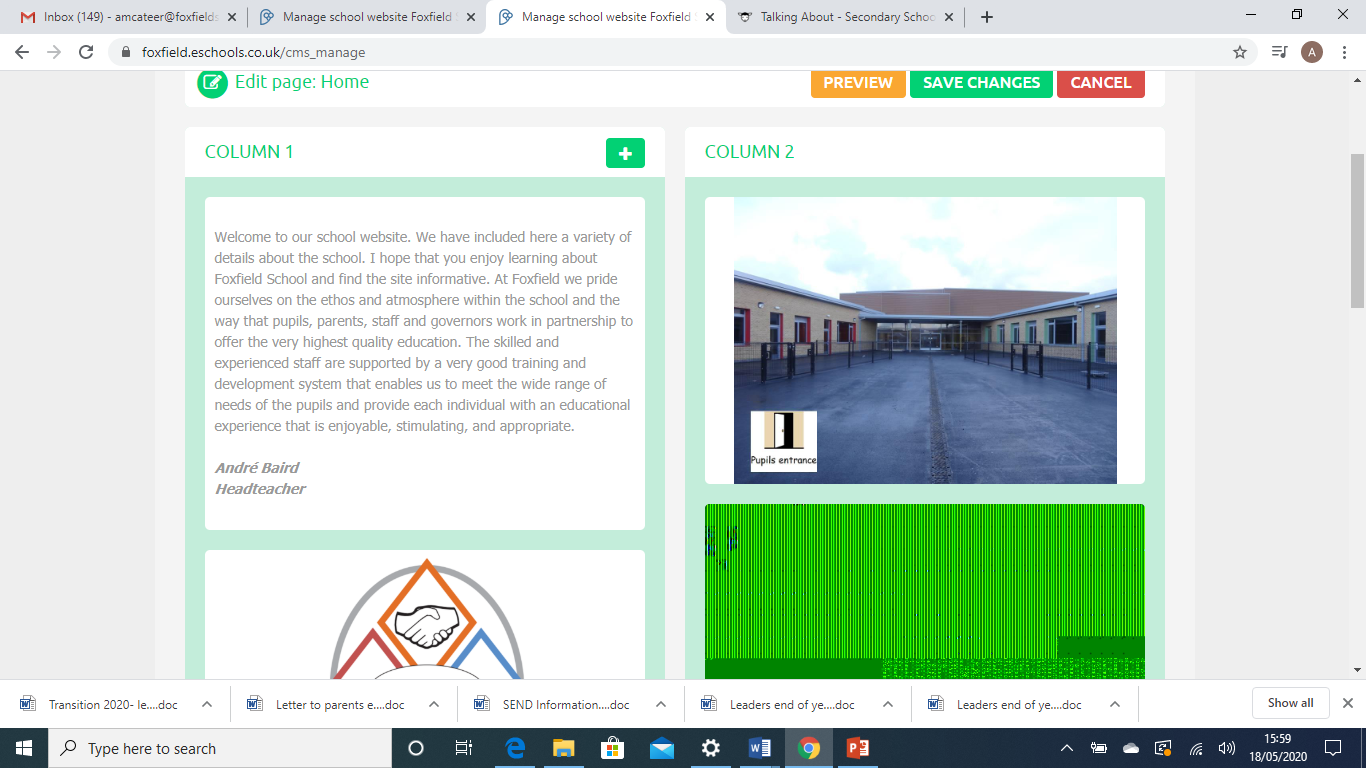 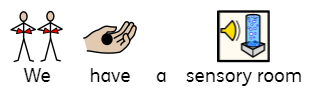 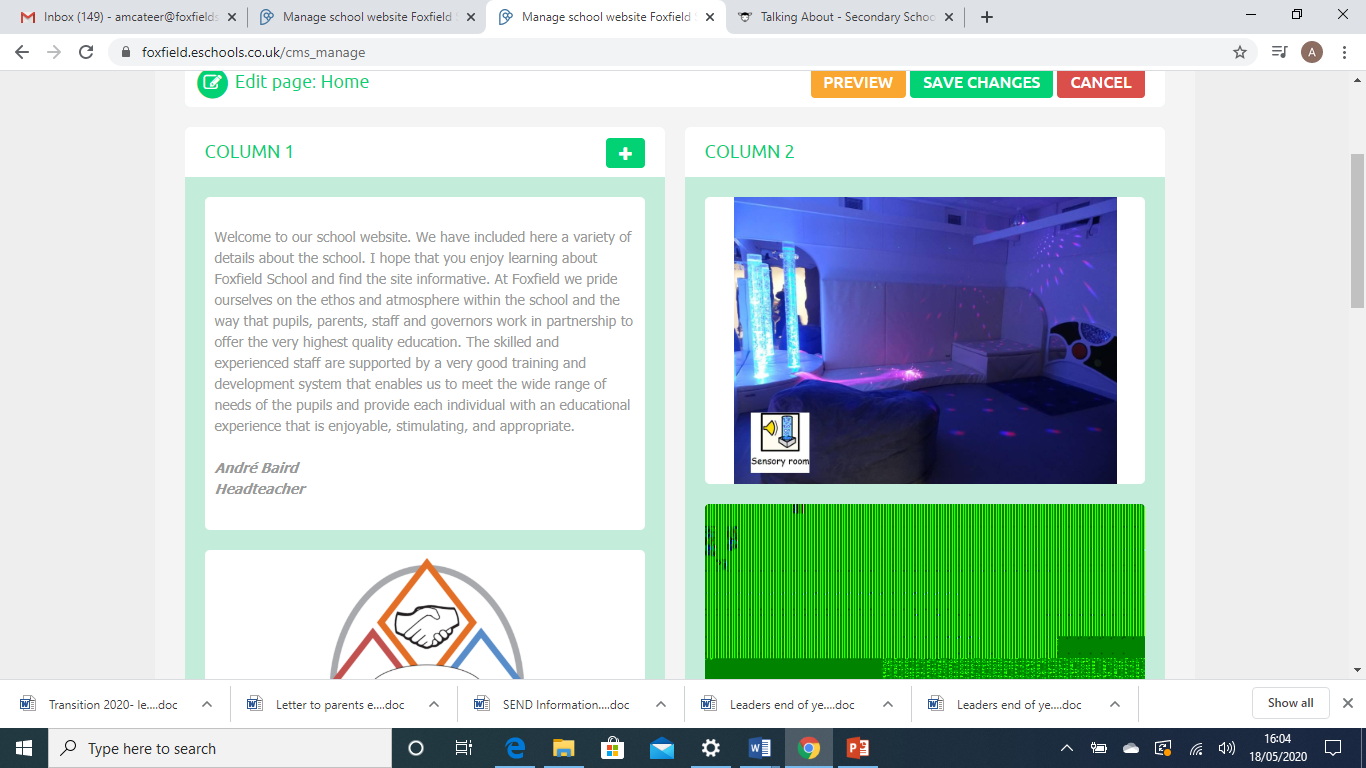 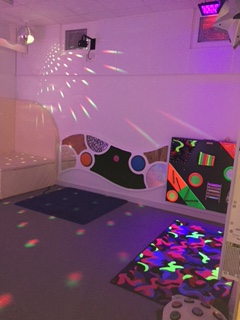 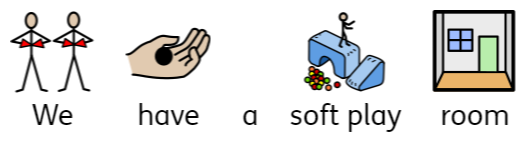 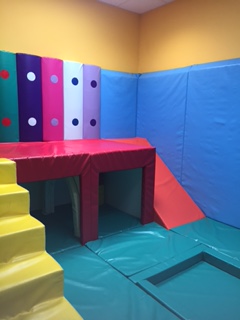 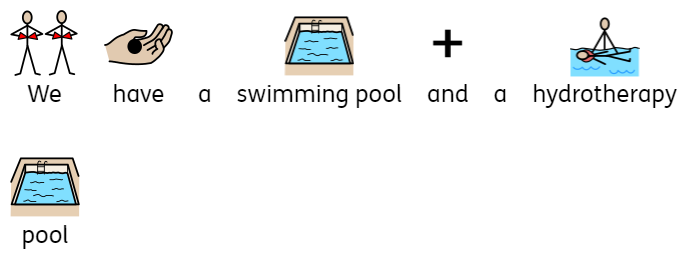 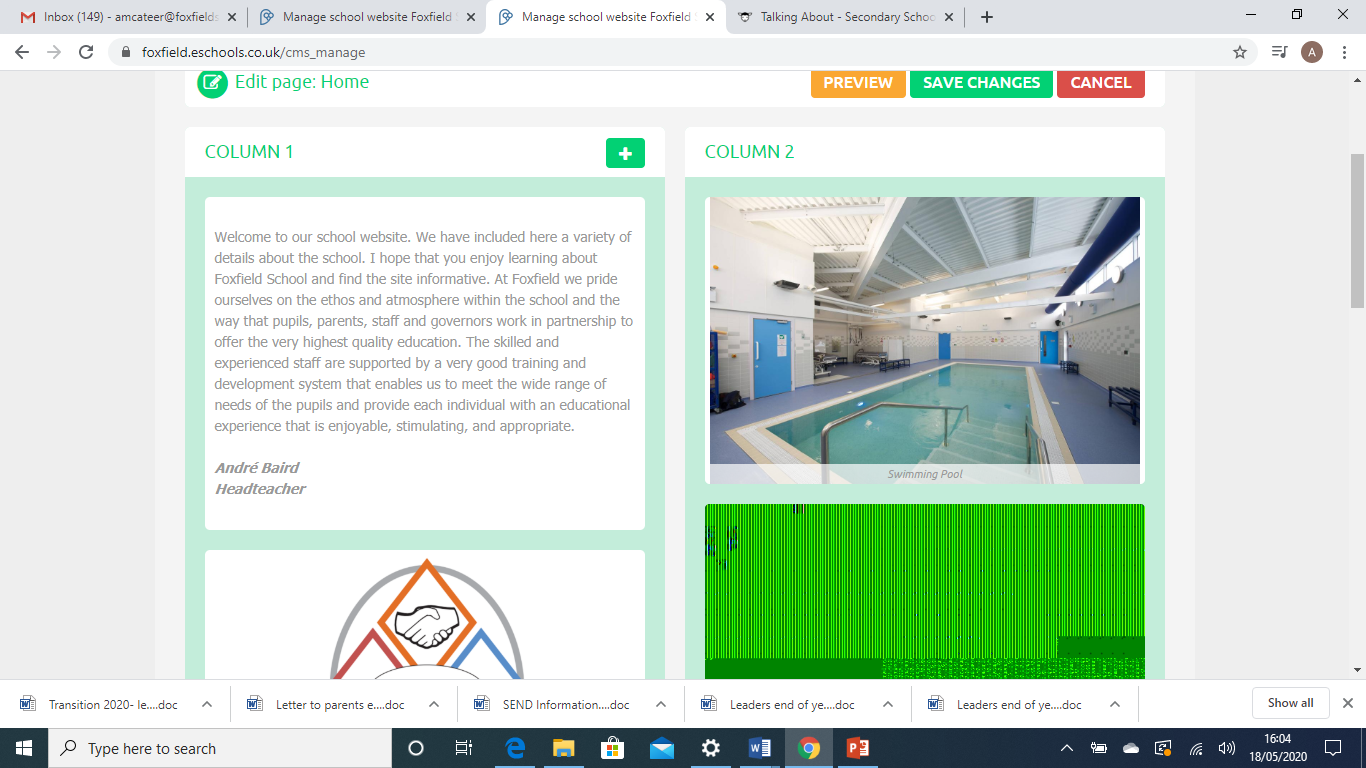 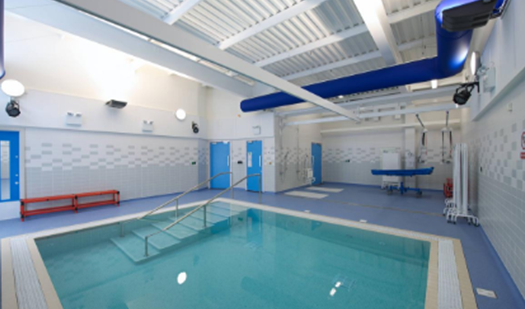 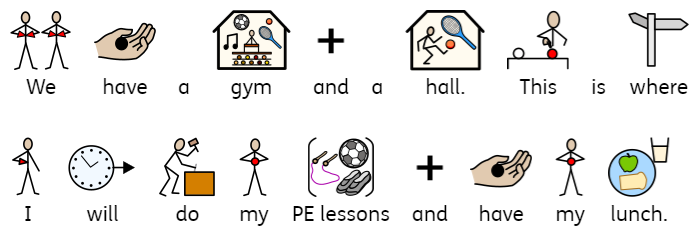 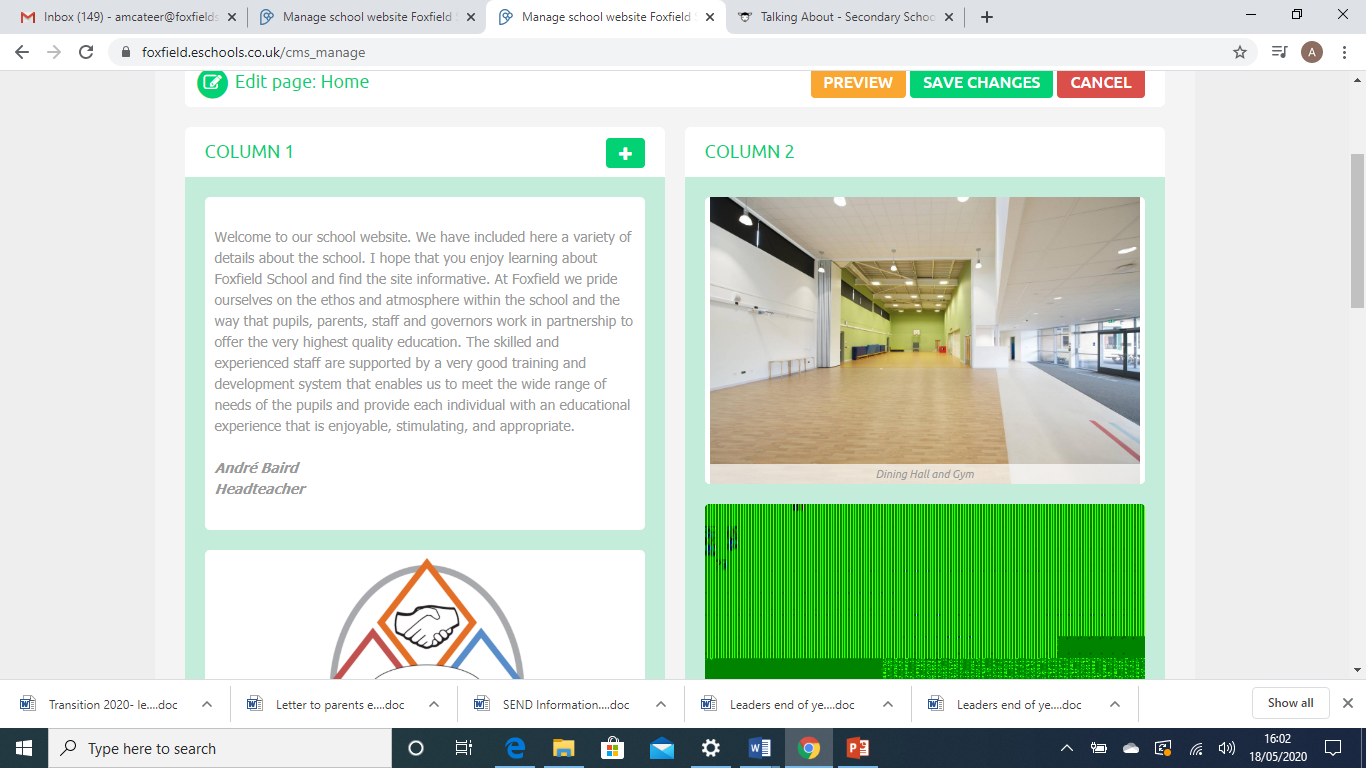 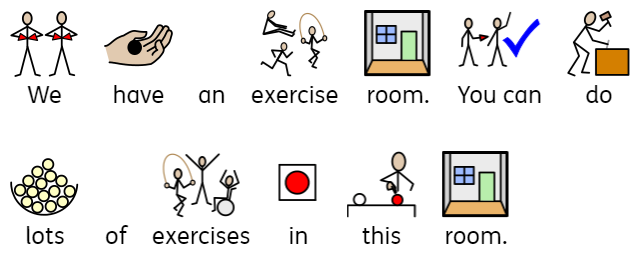 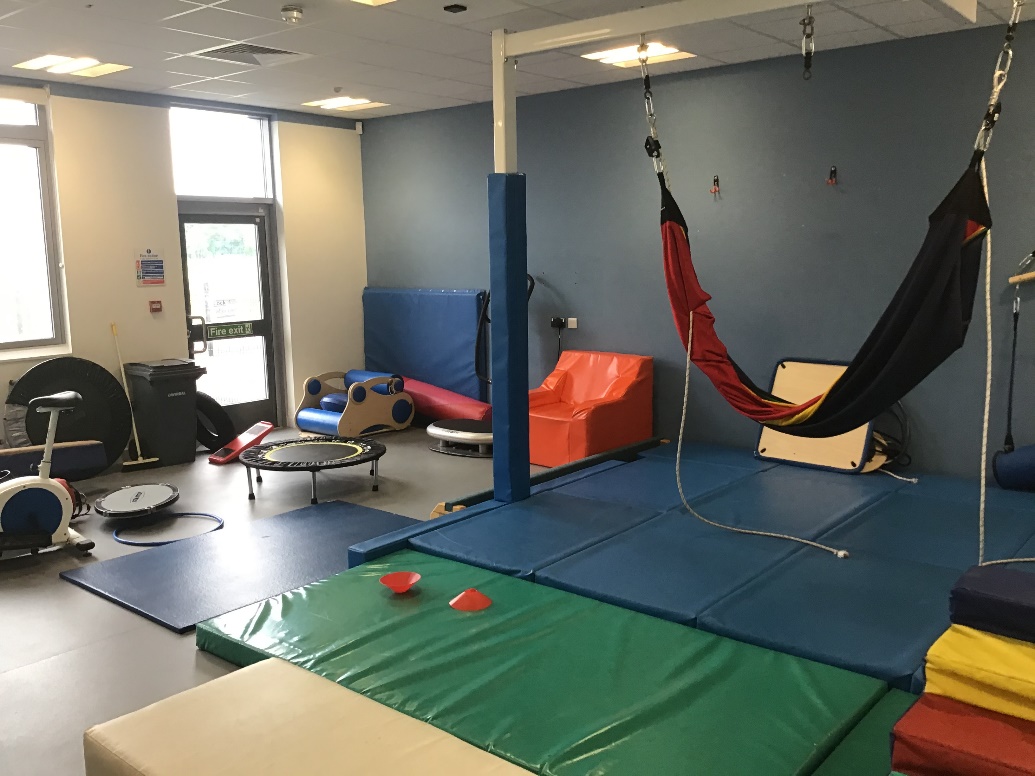 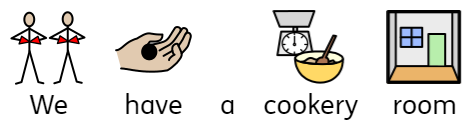 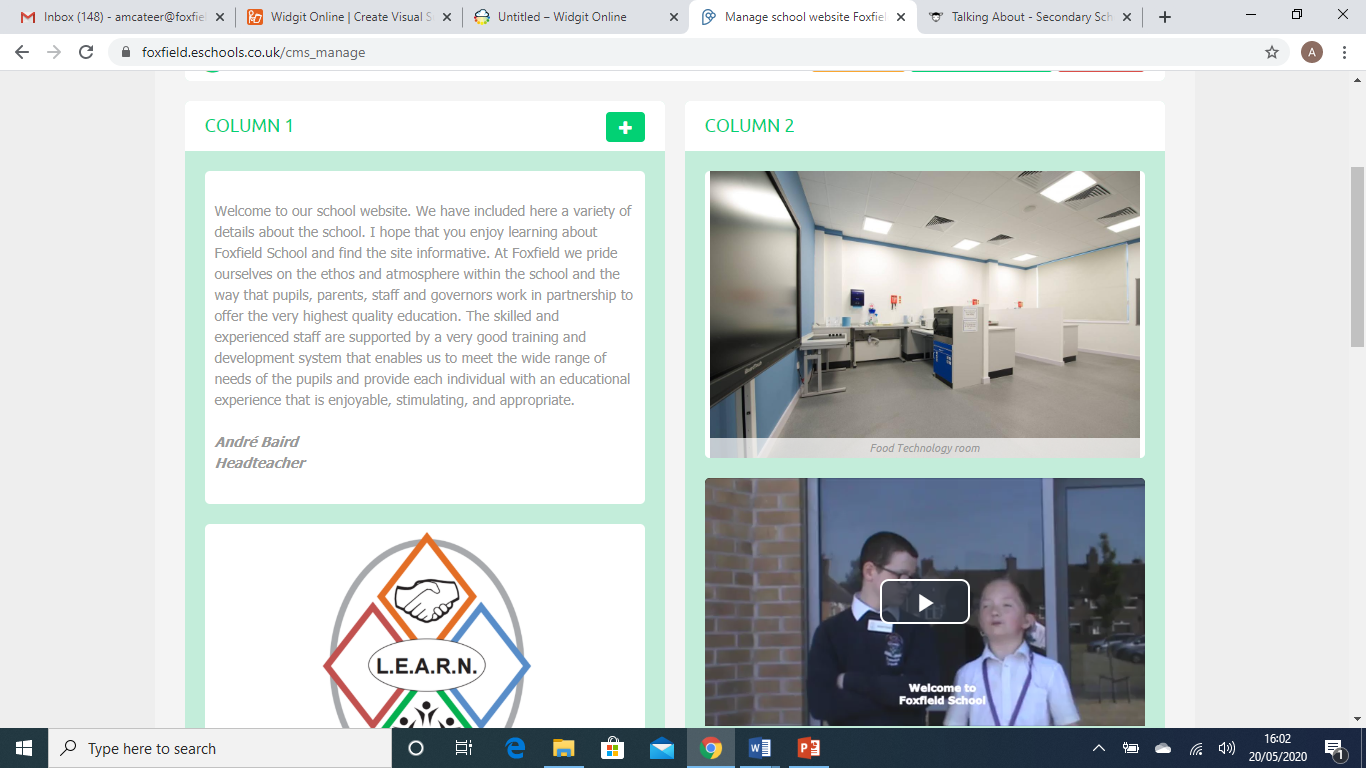 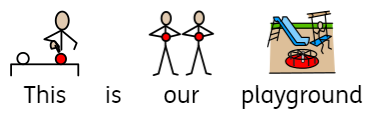 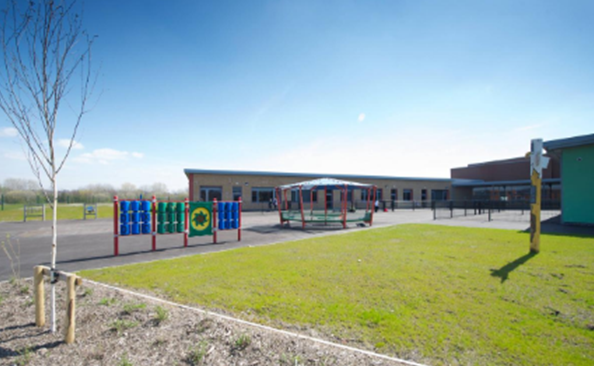 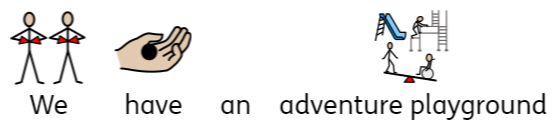 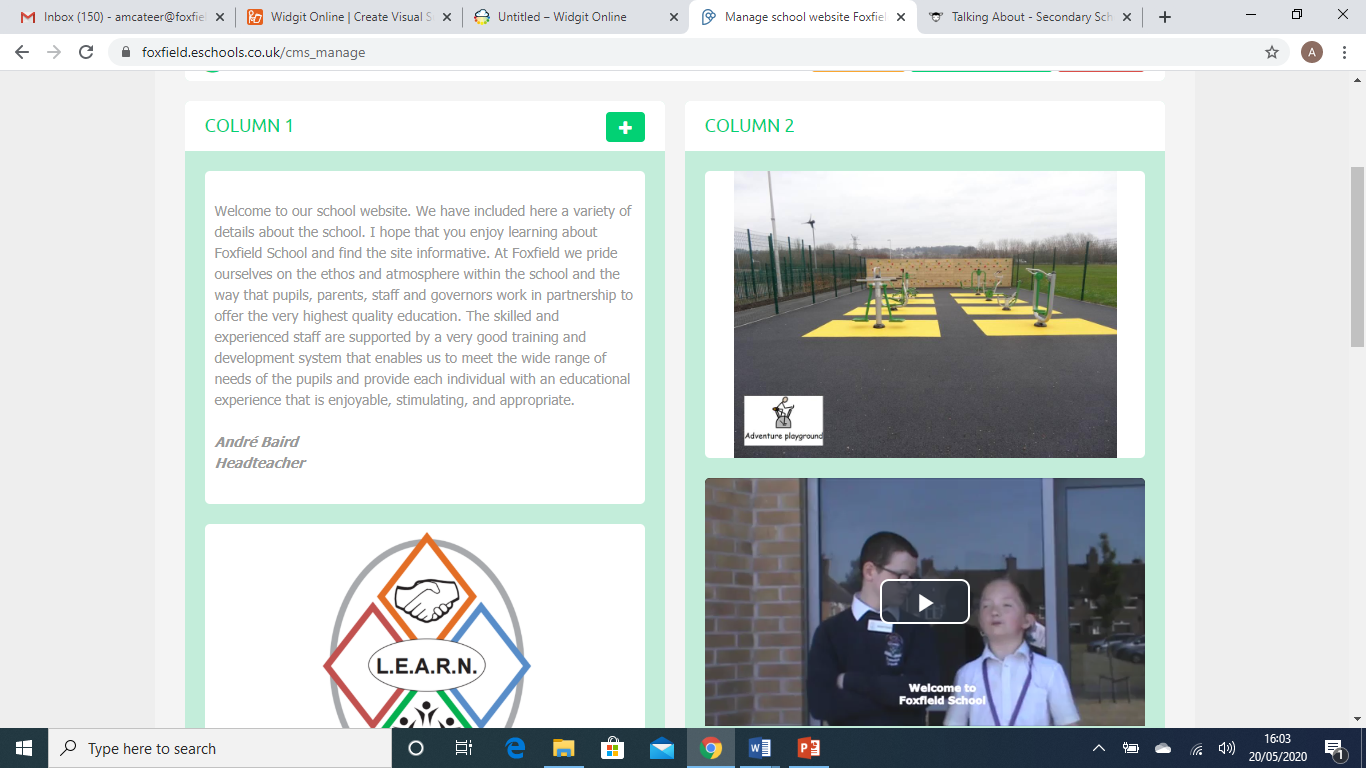 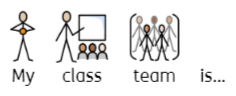 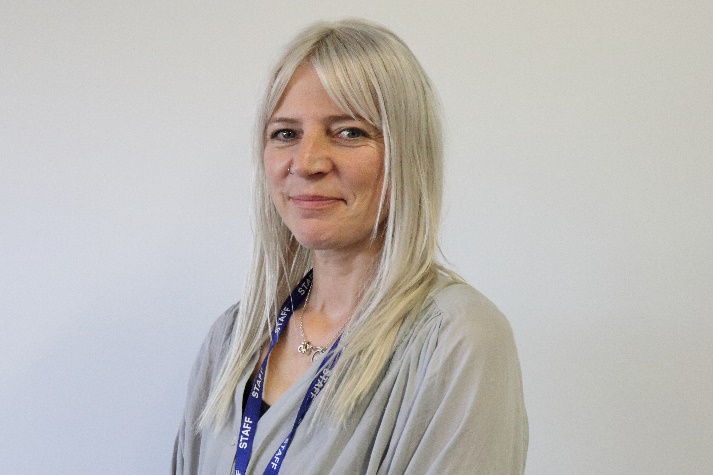 Helen (teacher)
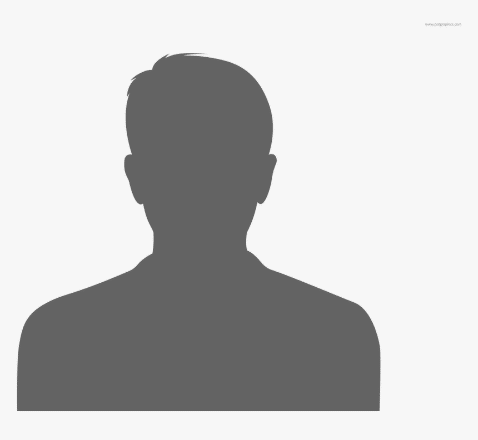 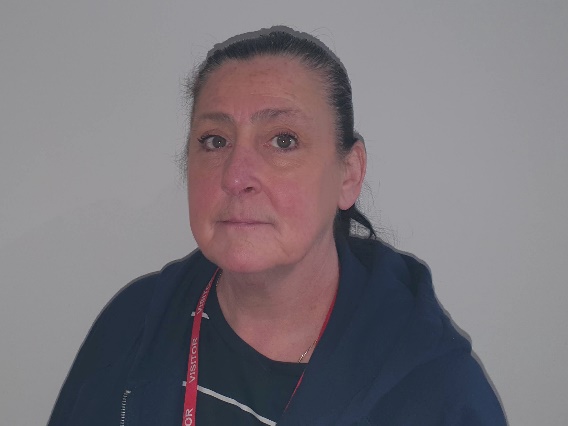 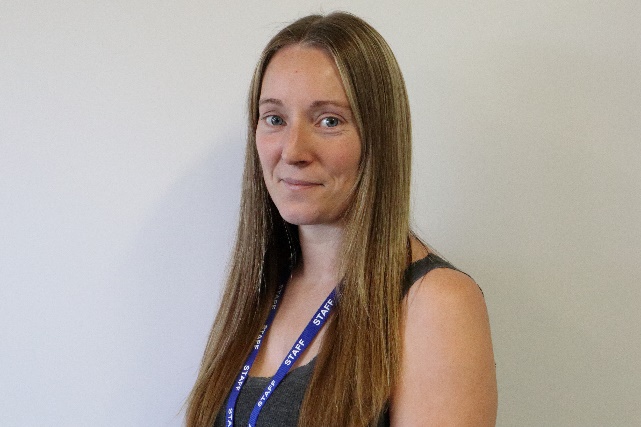 Jack (TA3)
Joanne (TA)
Kim (TA)
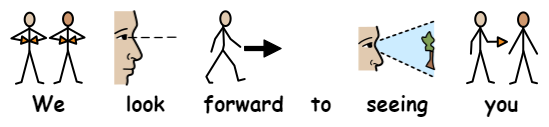